Thank you
INDEX
SLIDE 2WELCOME
SLIDE 12 : PAIR WORK
SLIDE  3 : IDENTIY
SLIDE 13 : GROUP WORK
SLIDE  4-8 : MENTAL PREPARATION
SLIDE 14 : Evaluation
SLIDE 10 : LESSON DECLARATION
SLIDE 15 : THANKS
SLIDE 11 : LEARNING OUTCOME
Thank you
Welcome
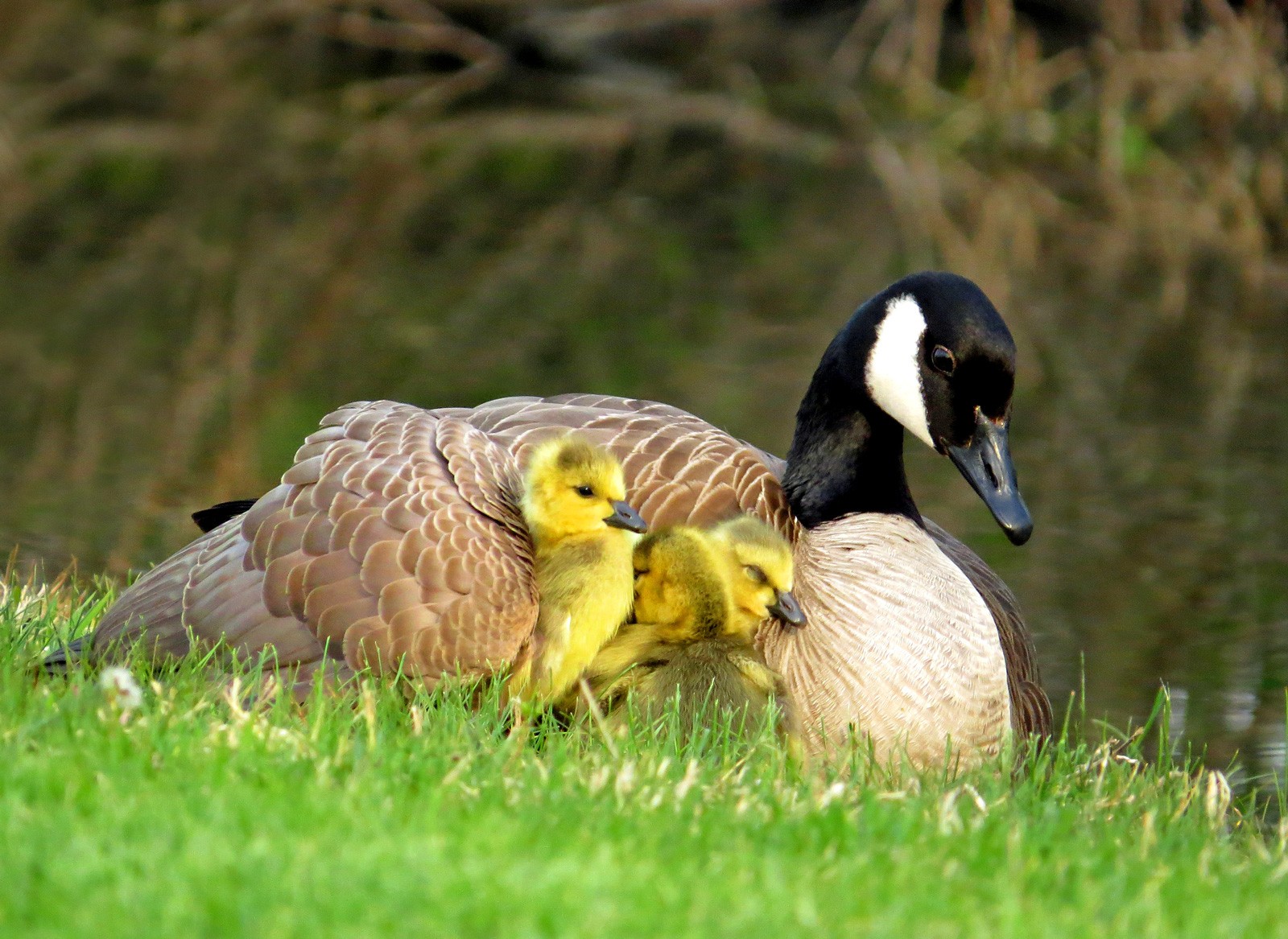 IDENTITY
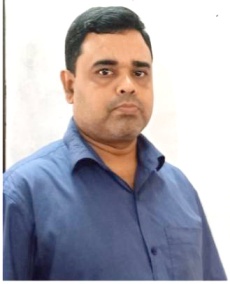 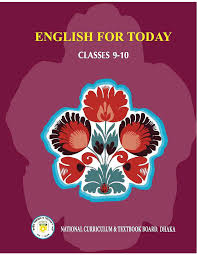 ABDUL AZIZ
B.A(Hon’s) M.A (English) 
Asssistant Teacher (English) 
Madhaia Bazar Sadim High School 
Master Trainer, UITRCE, Banbies, Chandina,Cumilla
ICT4E District Ambassador, Chandina, Cumilla
E-mail: azizabidpur@gmail.com
Unit : 03, Lesson : 01
Mobile : 01921767310, 01741627571
Look at the picture
What can you see in the pictures?
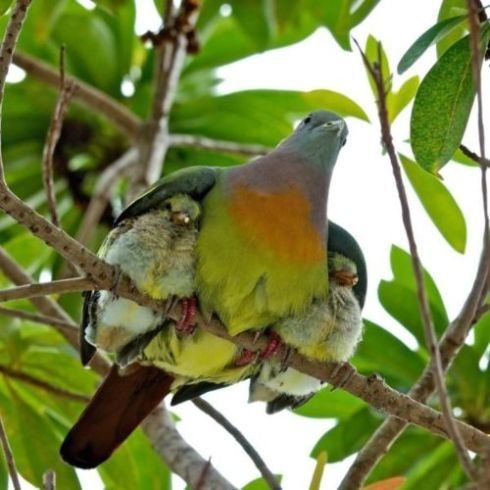 Mother bird protects her babies
Mother bird shelter her babies
Thank you
Mother hen protects her babies from rain
Thank you
Mother bird is feeding her baby
Thank you
Mother is in smiling face holding her baby
Thank you
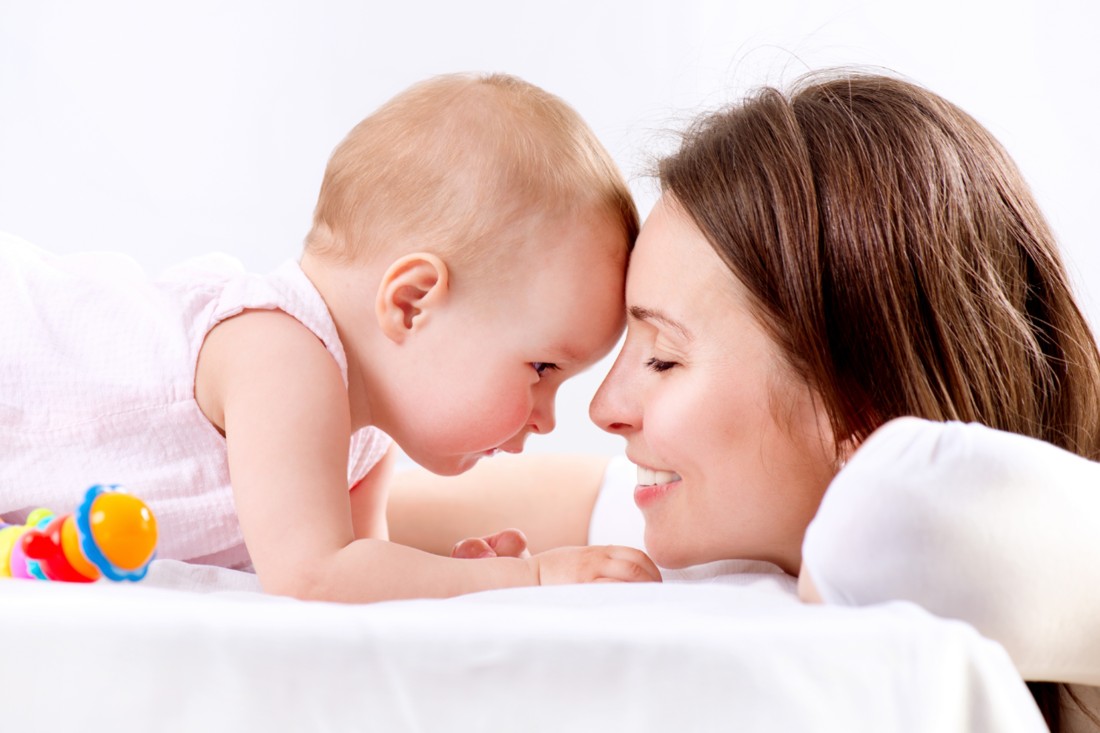 Mother
Thank you
Our Today’s Topic
Mother’s Day
Thank you
Learning Outcome
Thank you
Individual Work
Write a paragraph by answering each of the following questions
1. Do you help your mother with her household? How?
2.  Do you celebrate Mother’s Day? If yes, when and how?
3.  Do you celebrate Mother’s Day? If yes, when and how?
Thank you
Discuss the questions
Pair Work
What do you think the woman is to the child
I think the child is her offspring. She loves her baby very much
Why is she holding the child on her frank?
I think the child is her offspring. She is holding her child on frank 
to pose for a photograph
Can a mother be compared to anybody?
No, mother can never be compared to anybody in the world.
Thank you
Group Work
Answer the following questions
What country first observed Mother’s Day as a national holiday?
America first observed  Mother’s Day as national holiday.
When is Mother’s Day now celebrated by most of the countries in the world?
When is Mother’s Day now celebrated on the second Sunday of May
 by most of the countries in the world.
How is Mother’s Day usually observed?
Mother’s Day is  usually observed by honouring mothers with different gifts
 such as flowers, cards, candy etc. and also by dining out
Why should we observe Mother’s Day?
We should observe Mother’s Day to express our respect and great love for our
 dear mothers
Thank you
EVALUATION
My Mother
I love my mother more than anybody in the world. Her smile is the most beautiful thing to me in my life. My mother also loves me very much. She always takes care of me. She cooks food for me, teaches me and does so many things for me. I love to keep close contact with my mother. Sometimes, whenever I am at home, I help my mother with her household works. Every year celebrate ‘Mother’s Day ‘ on 2nd Sunday of May. To celebrate the day I collect flowers from my garden and make a bouquet and offer it to her as a gift.
Thank you
Thank You